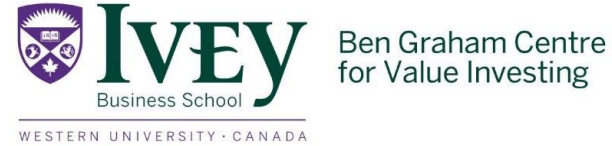 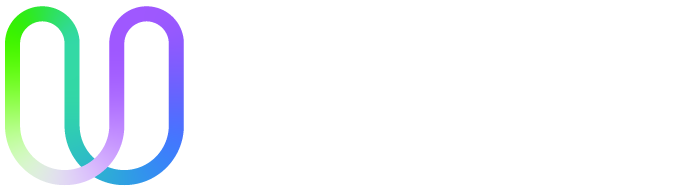 The Future of Fundamental Analysis: Can Humans and Machines Co-Exist?
Name: Andi Kerenxhi, CFA
E-mail: akerenxhi@ubineer.com
Website: www.Ubineer.comSocial: www.linkedin.com/company/ubineer/
1
CONFIDENTIAL
APR 2024
Two Epochs
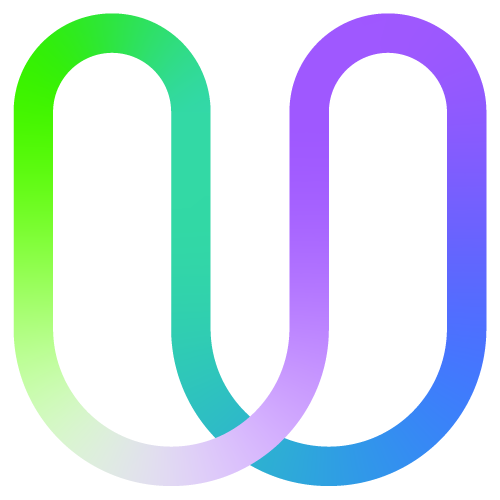 Fundamentalists (Knowledge)
Capture large alpha from earning surprises & time on market
Quants    (Compute)
Analyze historical prices & factors to find mispricings.
Systematic & backtested small alpha + leverage = large alpha
CONFIDENTIAL
APR 2024
New Technology
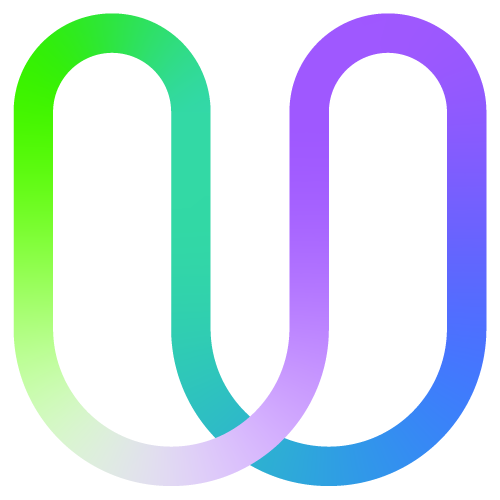 Generative Pre-trained Transformer (GPT)
Large Language Models 
(LLM)
Who are the winners?
CONFIDENTIAL
APR 2024
3
[Speaker Notes: Who will be the winner and who will be the looser]
Open Mind & Humble
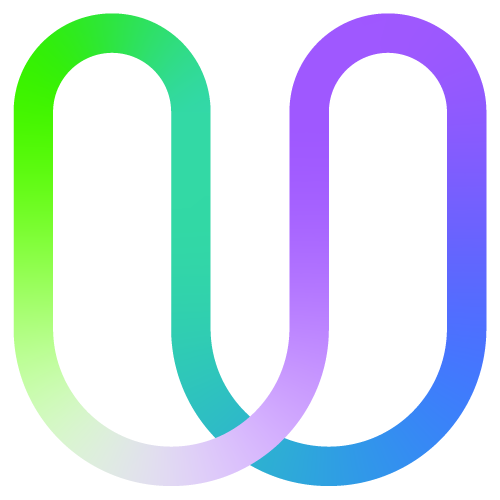 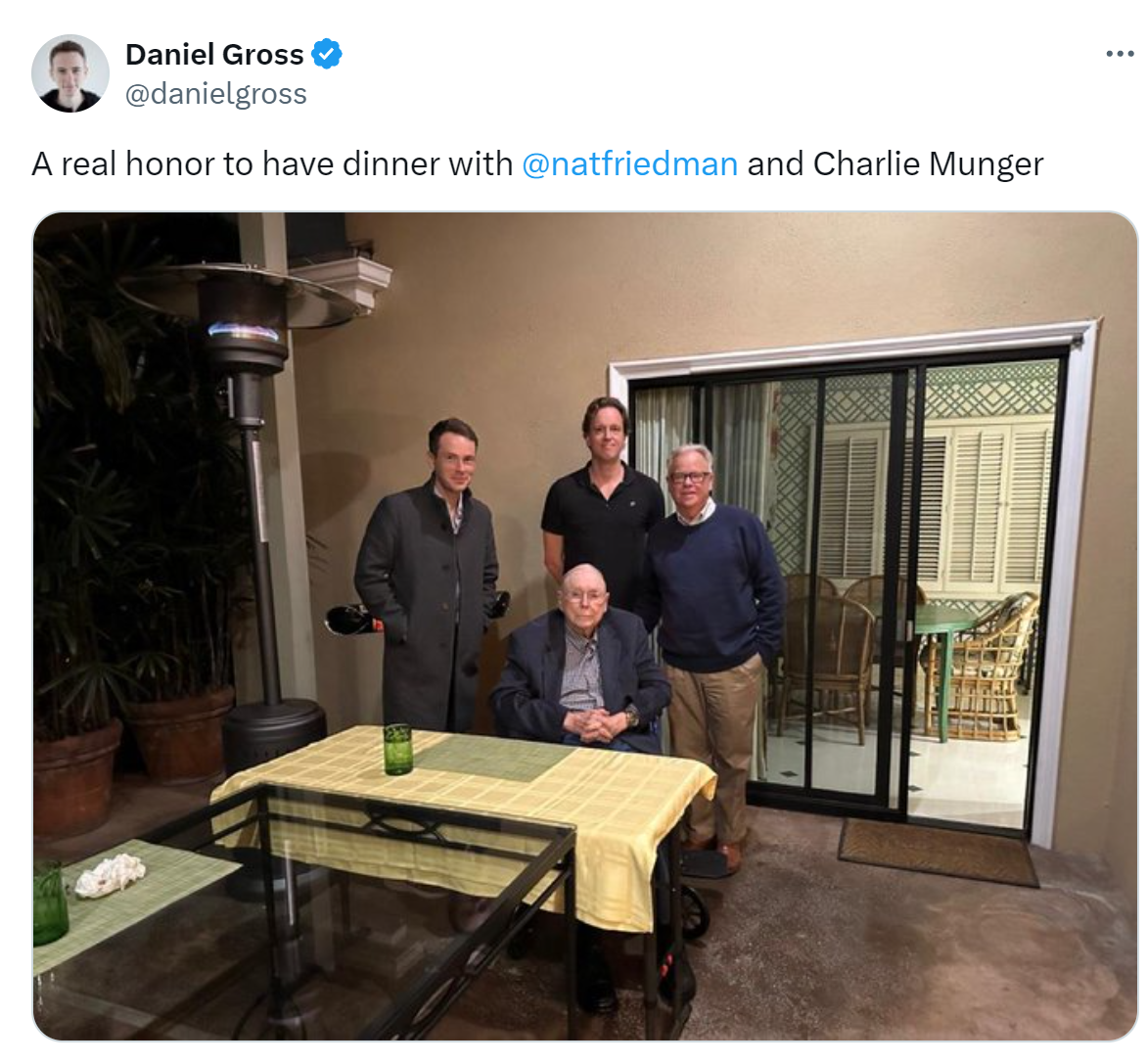 CONFIDENTIAL
APR 2024
Why me?
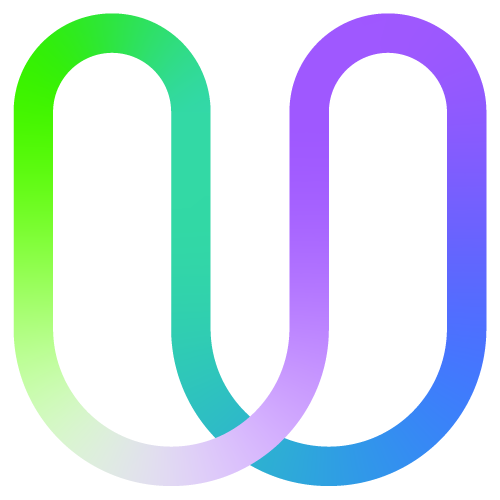 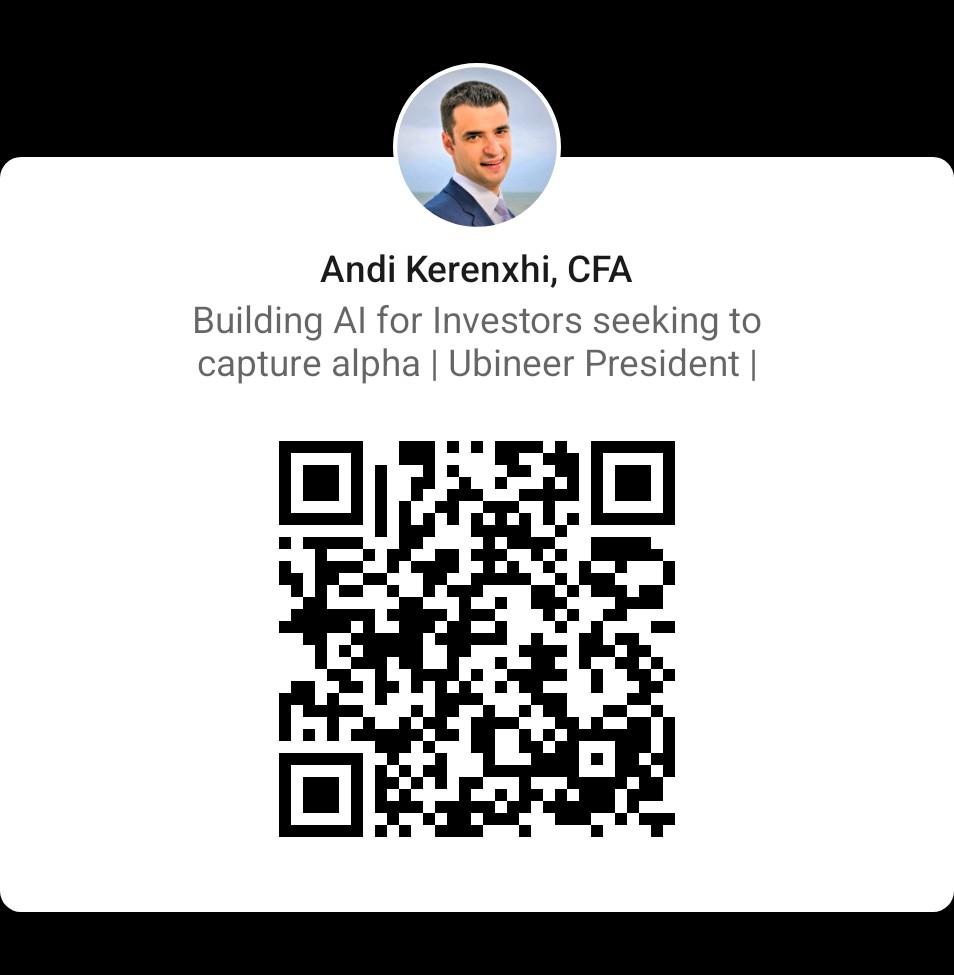 8+ years experience as software equity analyst
HBSc from University of Toronto-Quantitative Analysis Mathematical Finance, Management and Economics
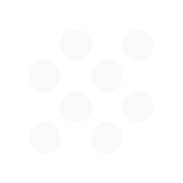 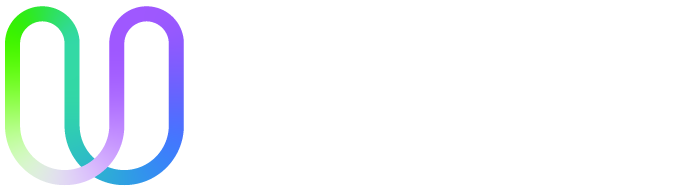 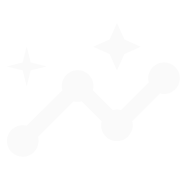 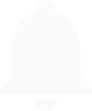 =
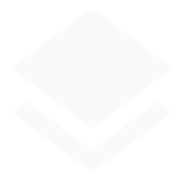 CONFIDENTIAL
APR 2024
5
What Assumptions are priced in?
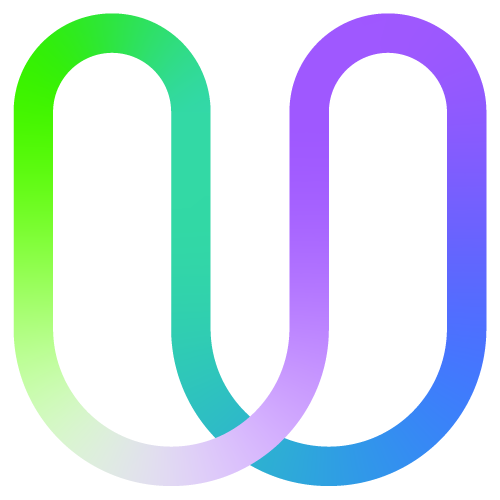 Humans will encounter many LLMs or multimodal models per day
The models will do semi-complex tasks
Agency/Morality will still reside with Humans
We are really early and not close to a local maxima
CONFIDENTIAL
APR 2024
6
Priced in Assumptions # 2
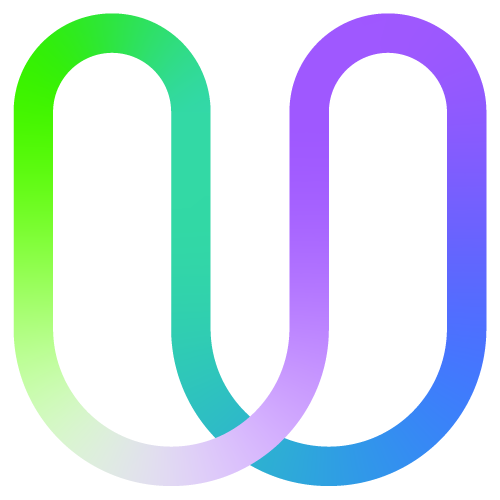 More products are required:
Chat is not the only interface
Connectivity is in place so if a product works it will capture market share quicker than previous generations
We will still chew gum the same way
CONFIDENTIAL
APR 2024
7
Questions Asked of LLMs Q4 2022
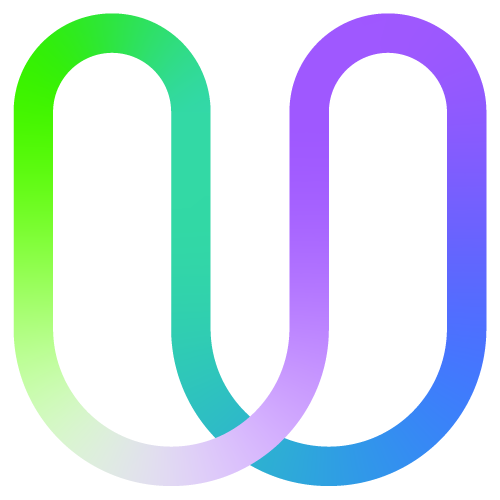 Human Creativity can’t be replaced
Limited Context



It is not Current
It can’t Compute
CONFIDENTIAL
APR 2024
All Solved in 6 Quarters
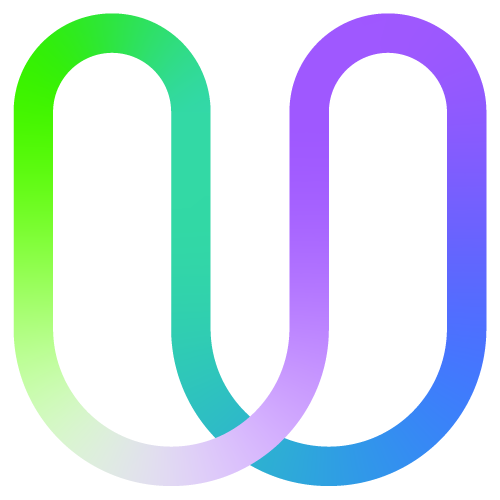 Human Creativity can’t be replaced 
Limited Context



It is not Current
It can’t Compute
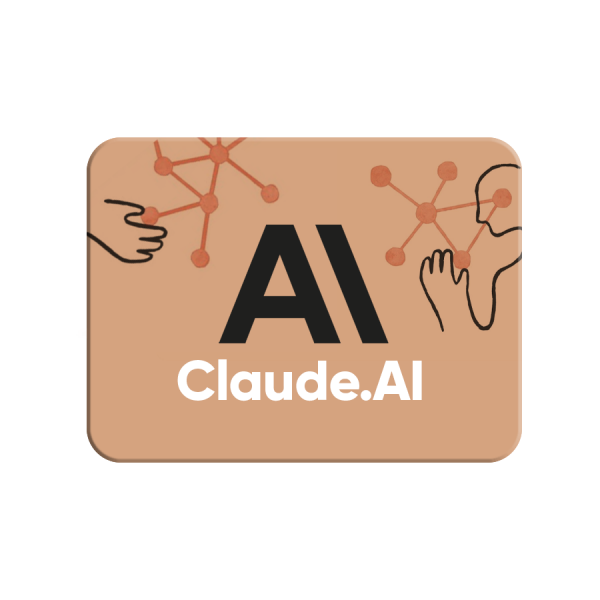 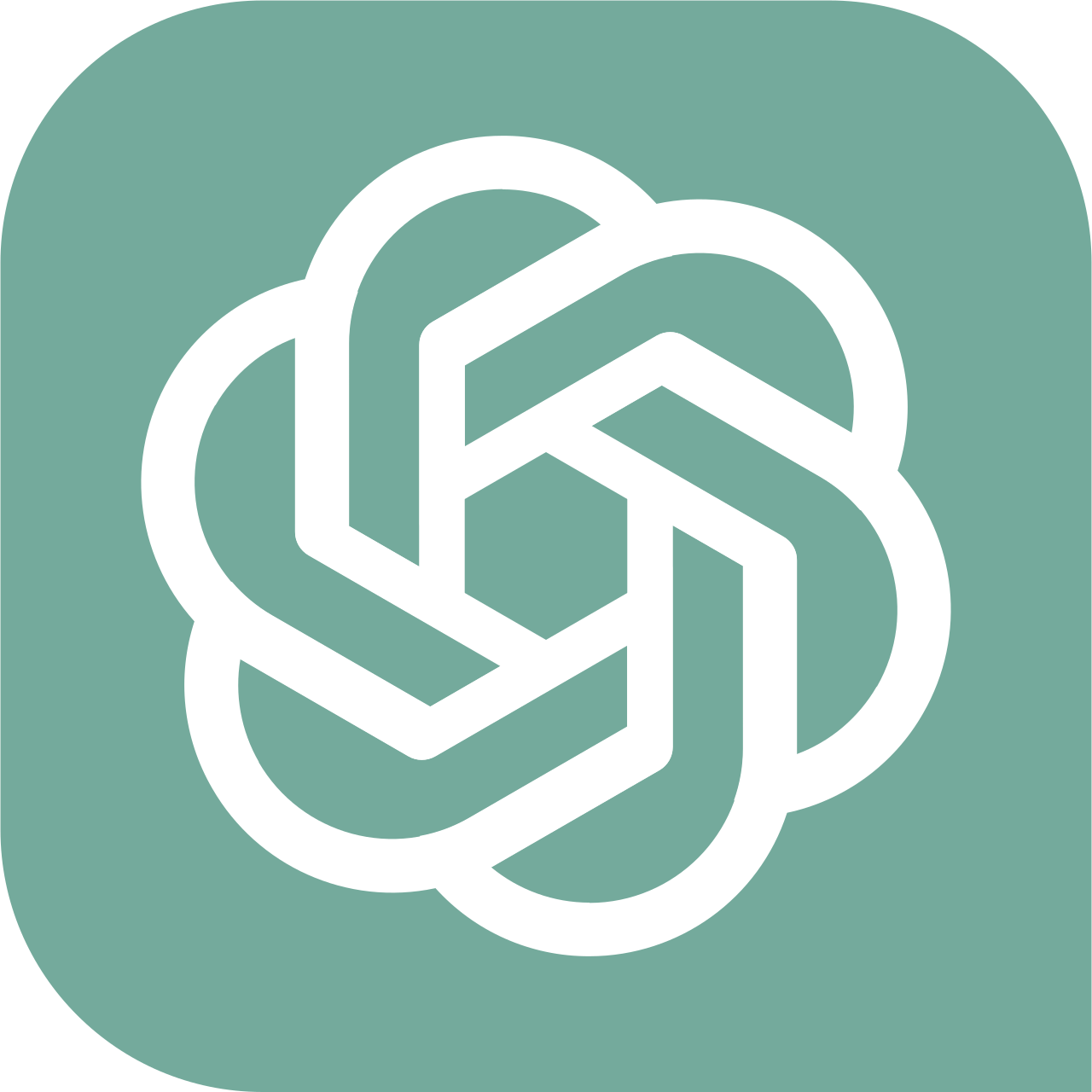 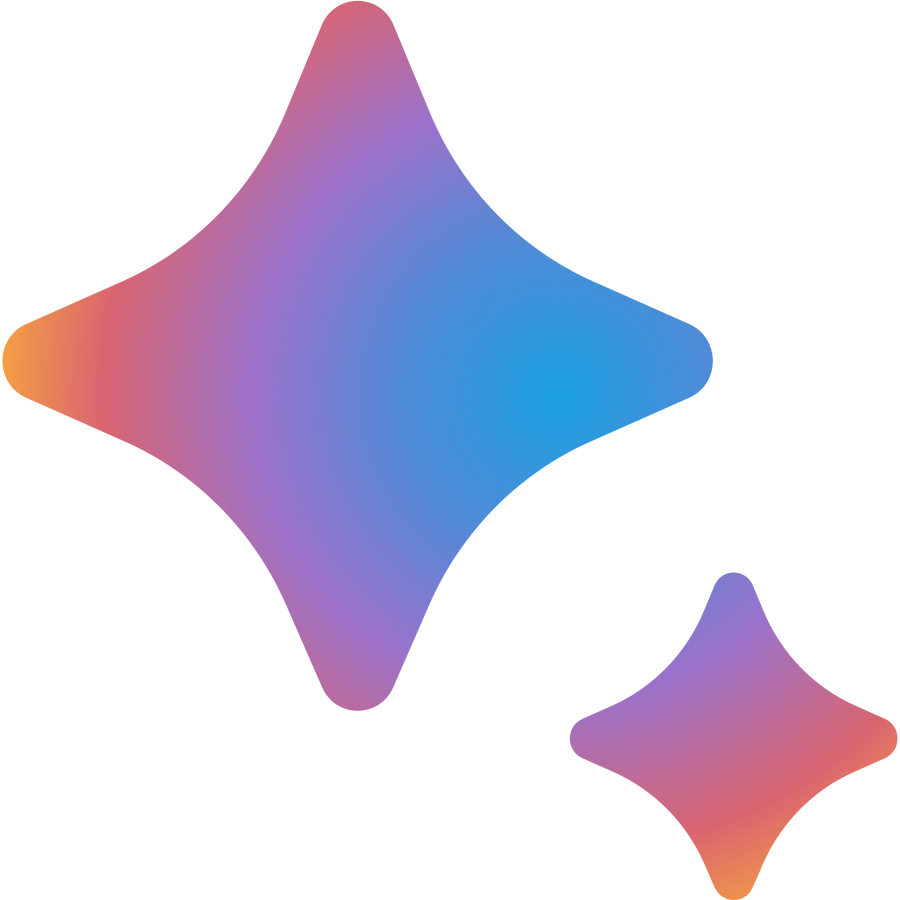 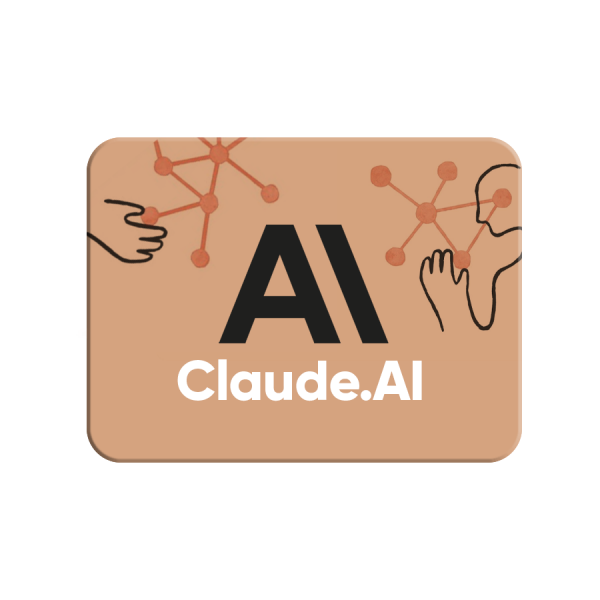 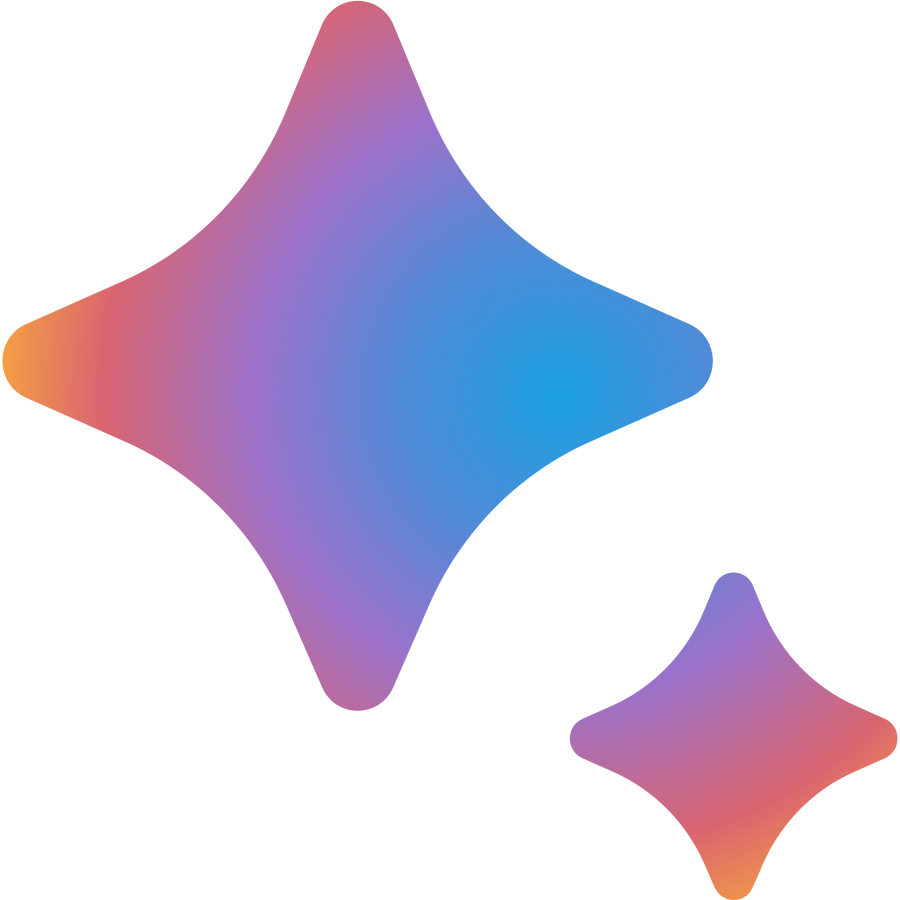 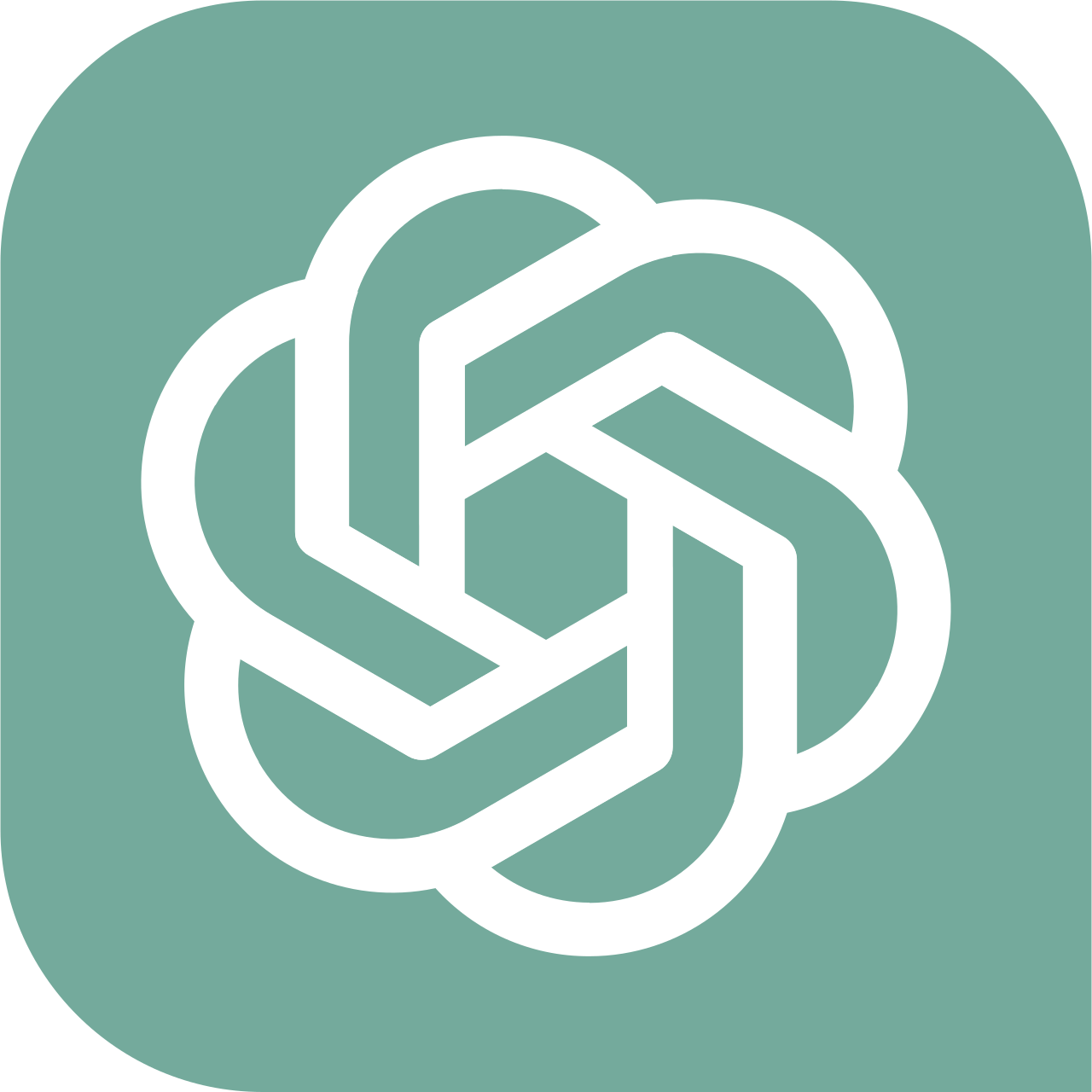 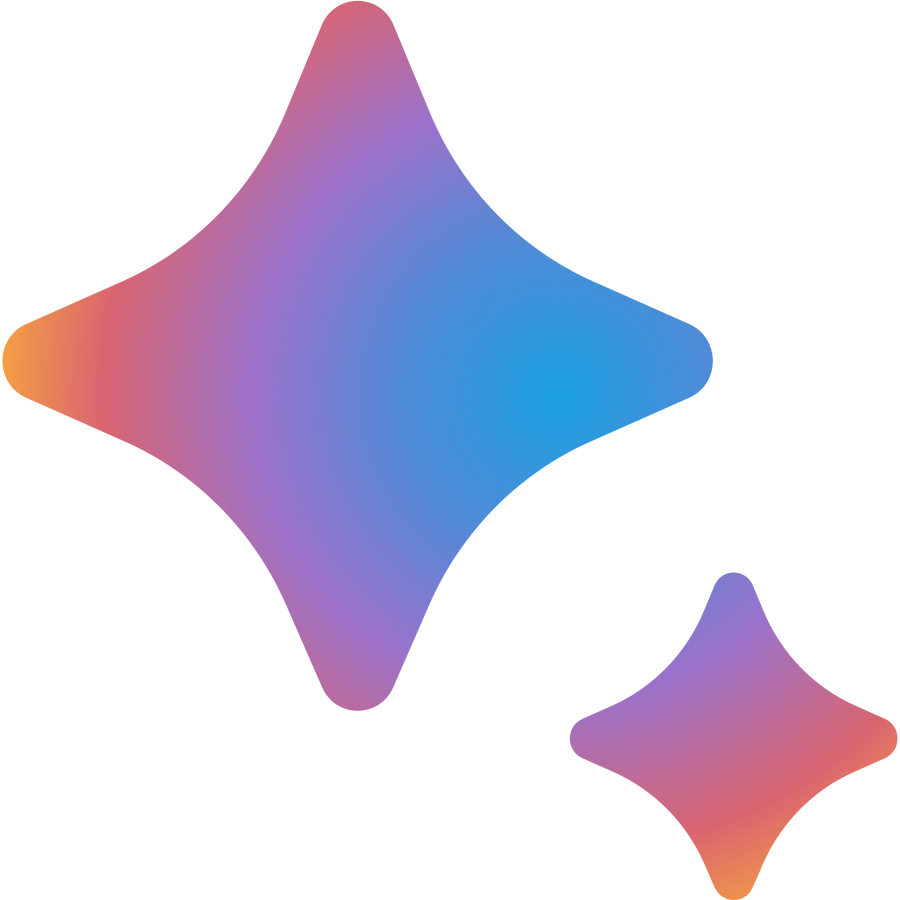 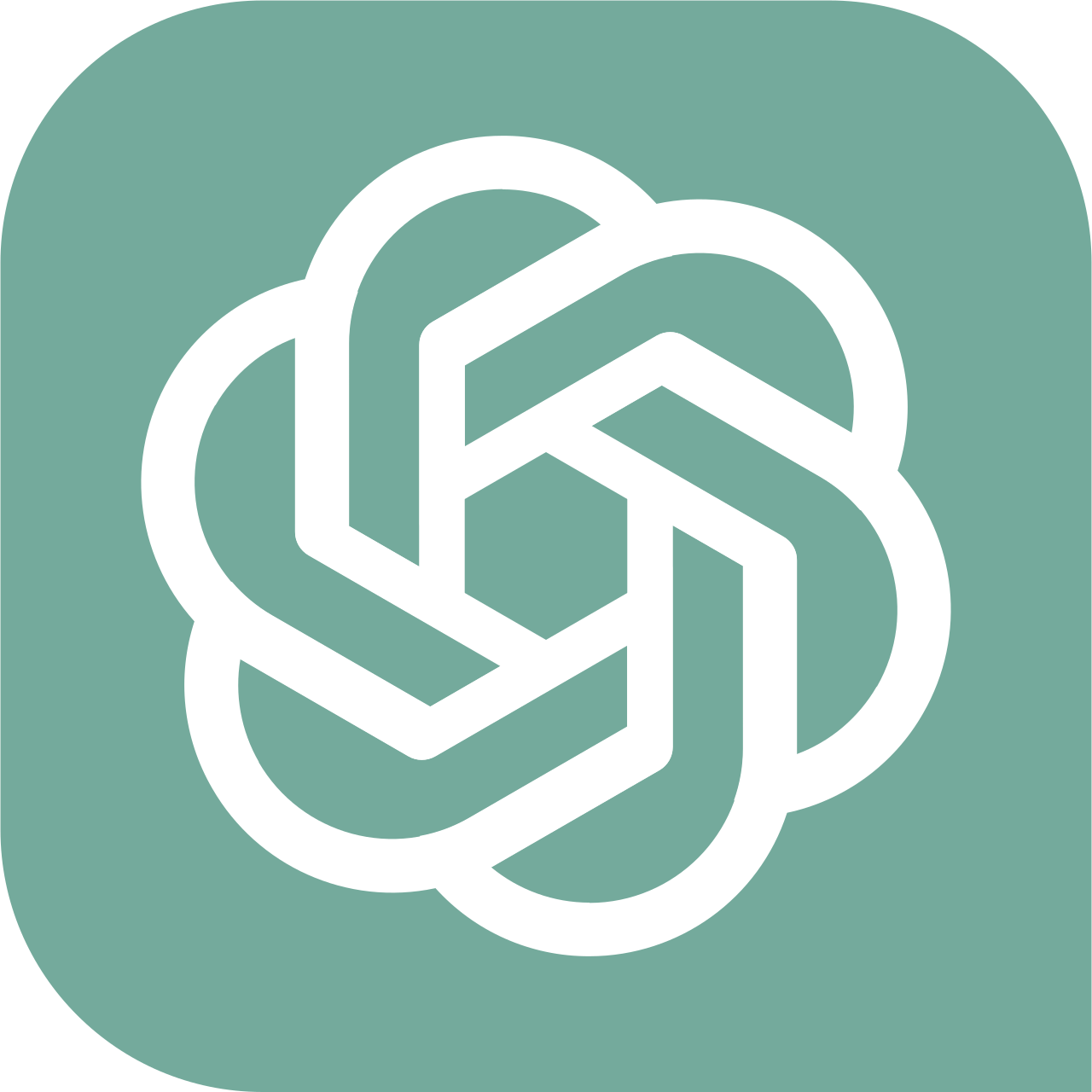 CONFIDENTIAL
APR 2024
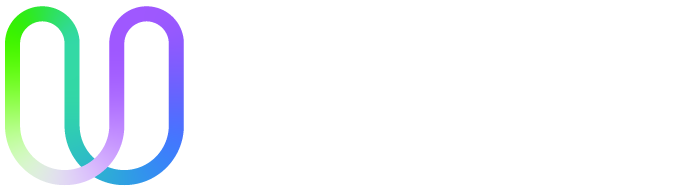 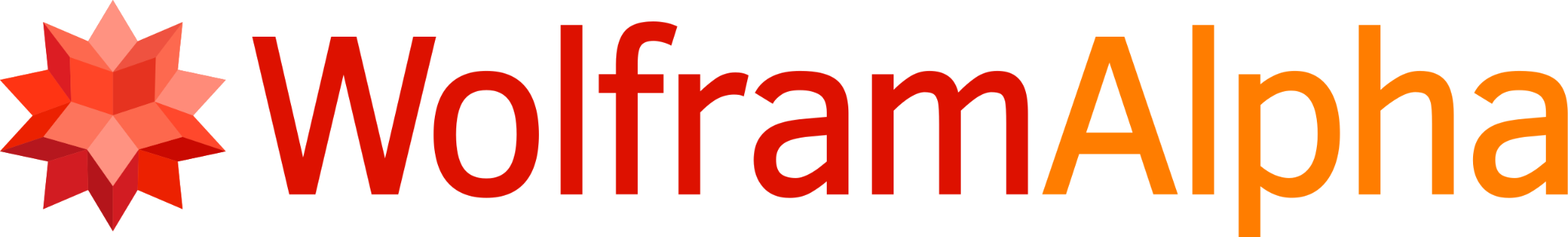 Our main learnings
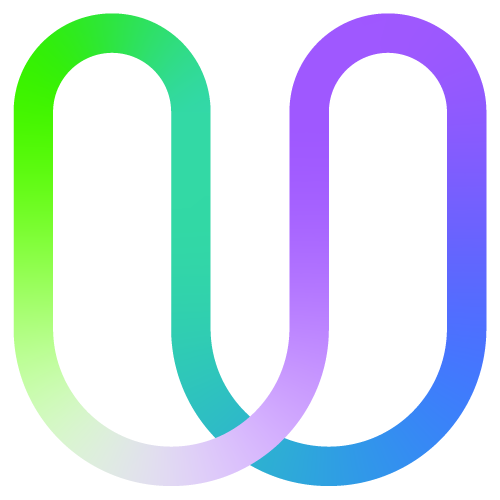 Large Language Models  (LLM)
Require
Correct Compute &
Information
CONFIDENTIAL
APR 2024
10
A tough question to ask?
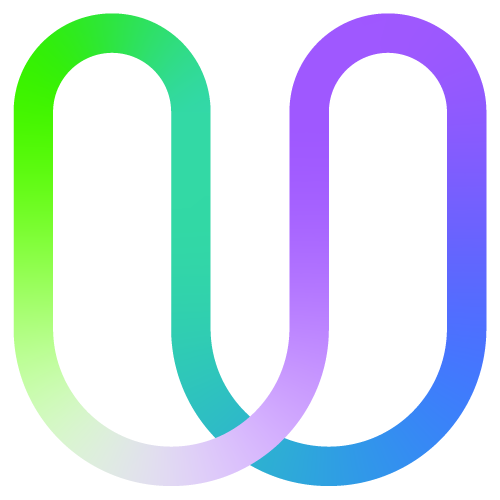 What should



content strategy be?
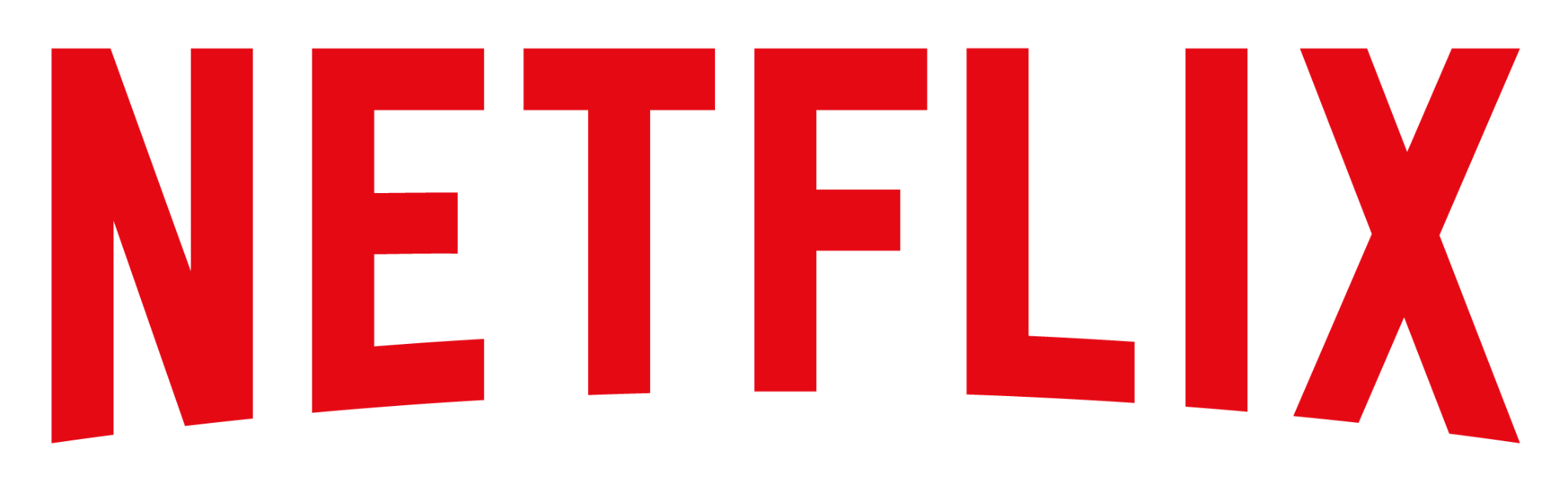 CONFIDENTIAL
APR 2024
11
[Speaker Notes: 1 Sentence: 

We create software that empowers institutional investors to improve and make their investment analysis process more effective and efficient. So they can capture alpha in the market.]
What an LLM needs?
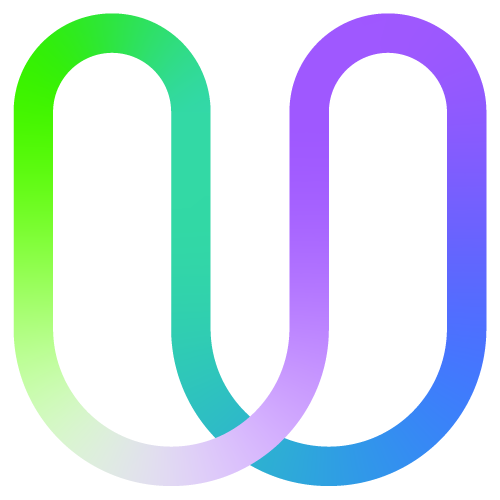 Instructions
LLM
Generated
Output
Text
Tables & Graphs
Custom Formulas
Sector Insights
CONFIDENTIAL
APR 2024
12
Text Example
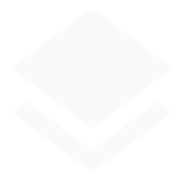 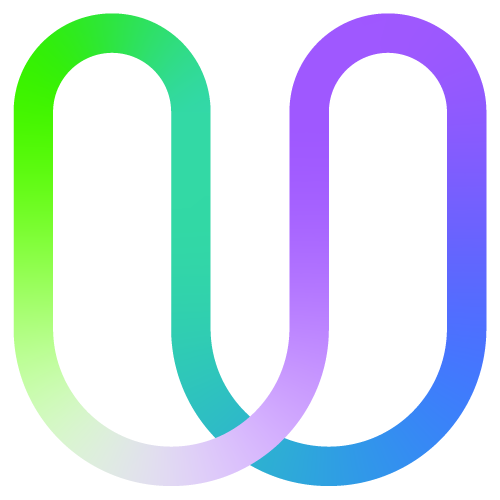 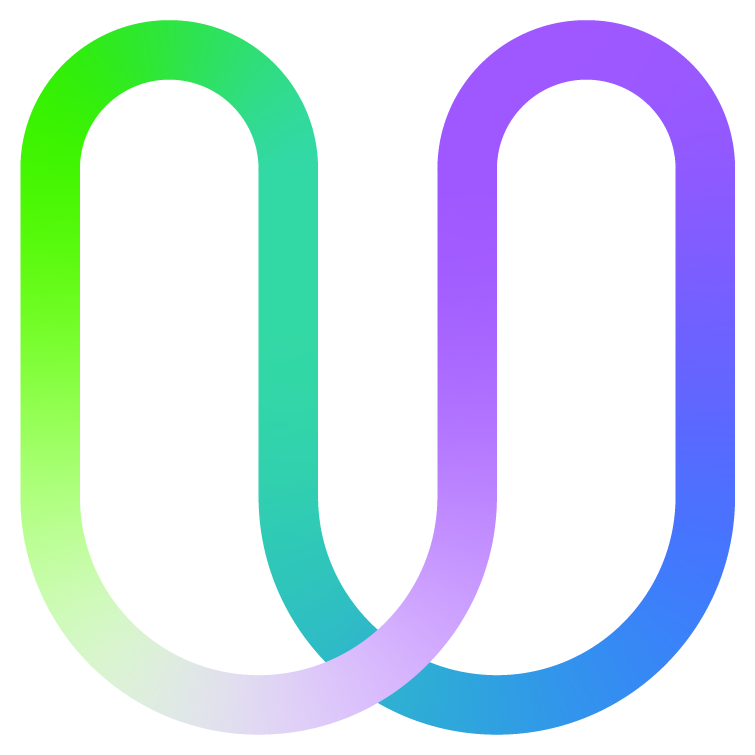 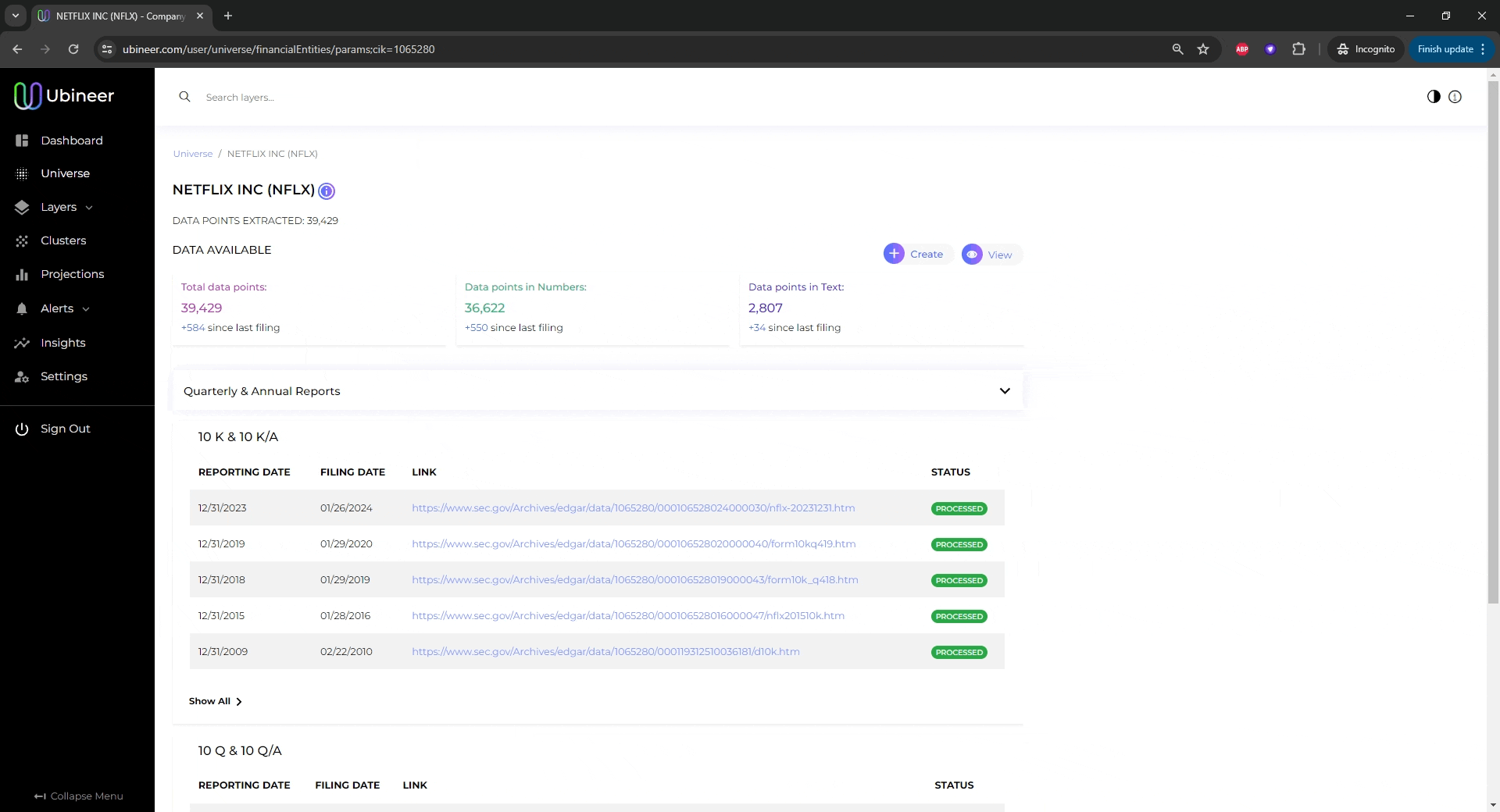 AutomatedData Capture
CONFIDENTIAL
APR 2024
13
Tables and Graphs
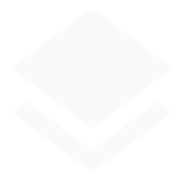 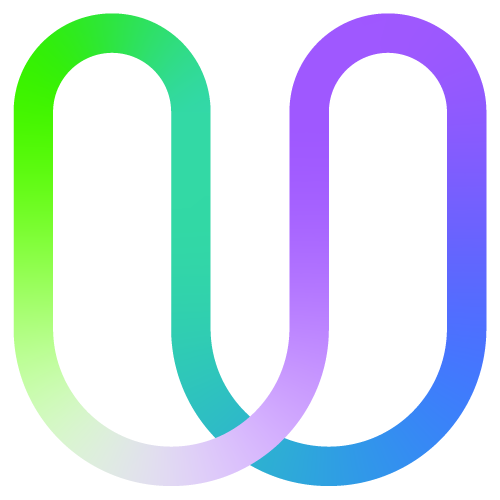 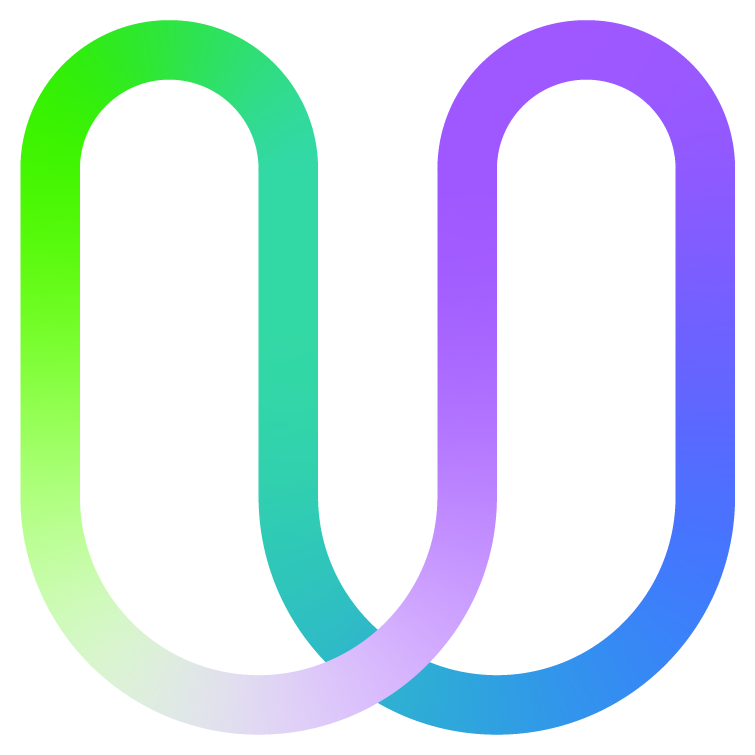 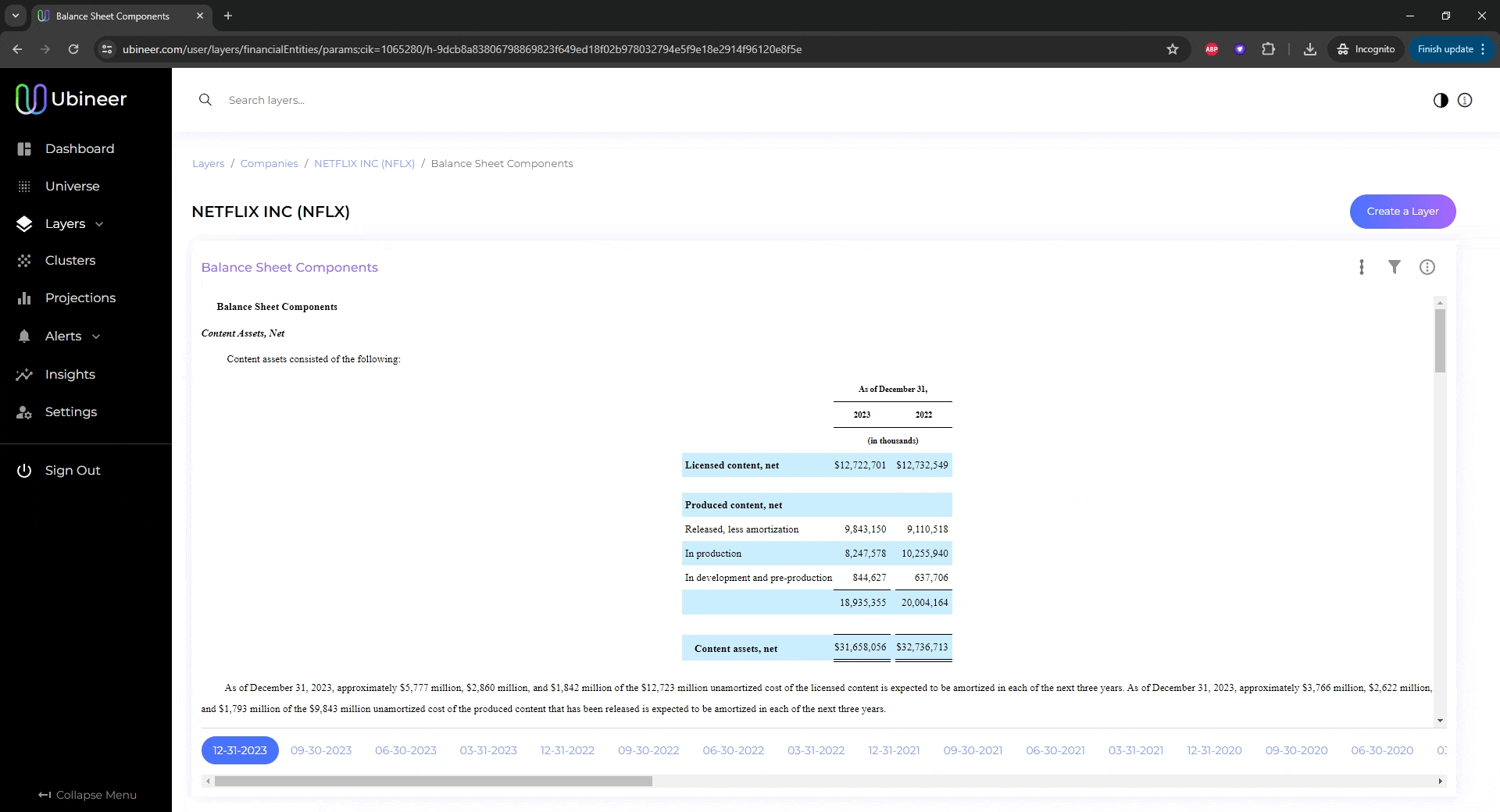 AutomatedData Input
CONFIDENTIAL
APR 2024
14
Formulas…
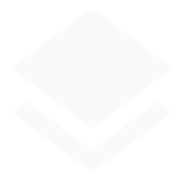 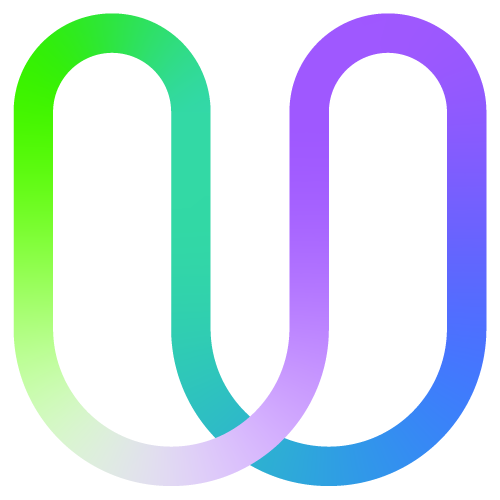 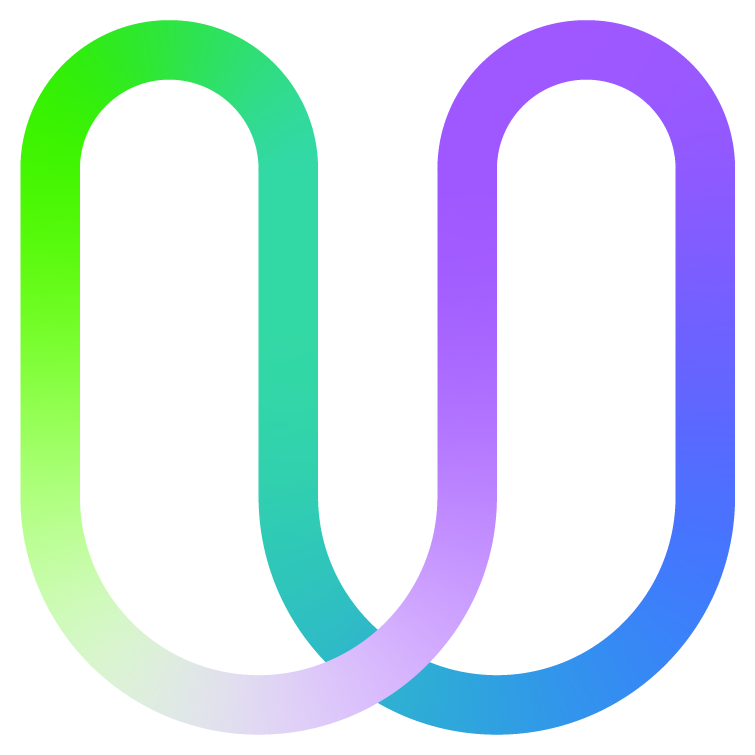 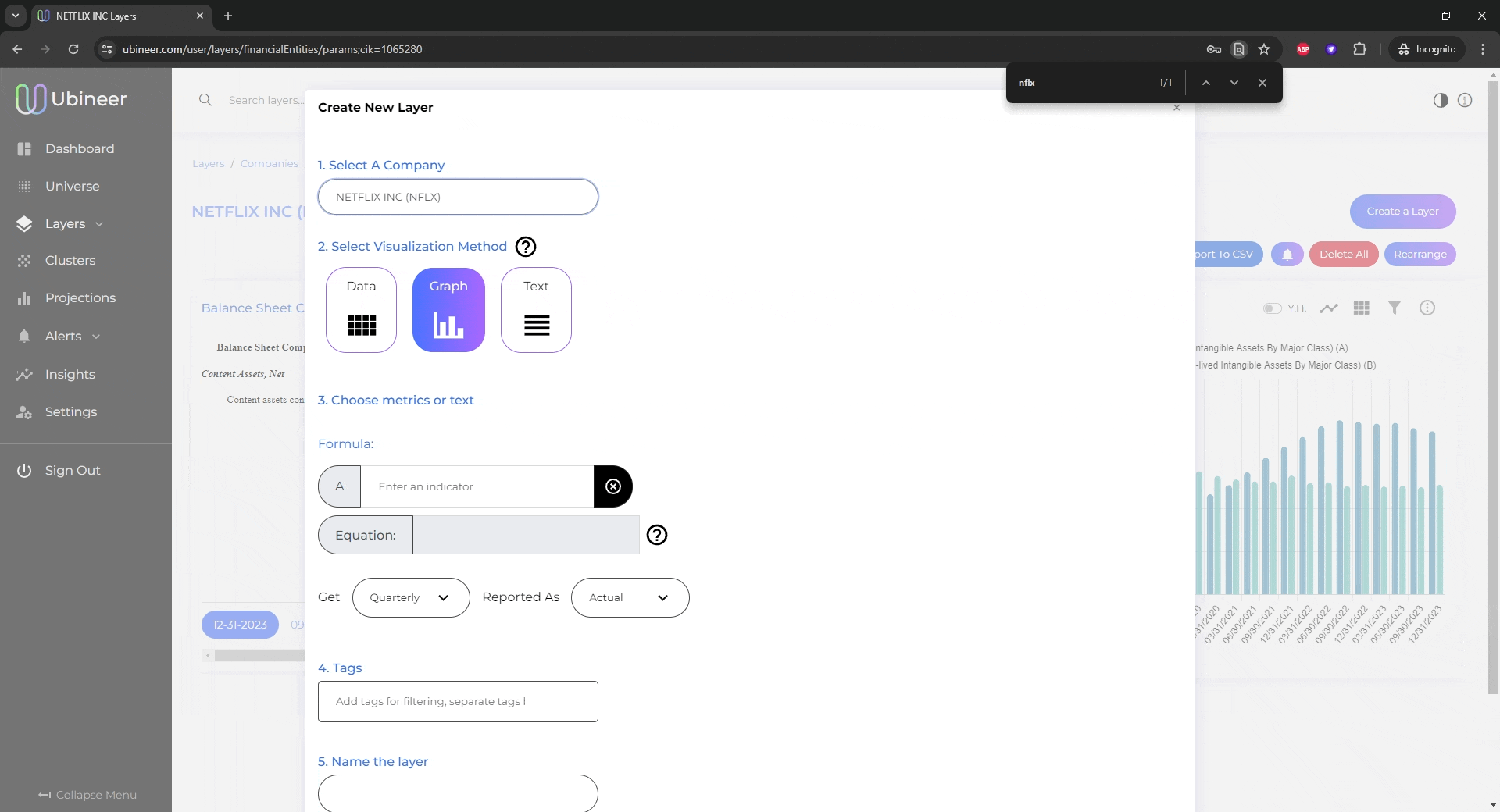 AutomatedData Input
CONFIDENTIAL
APR 2024
15
Get smaller LLM to Create Layers
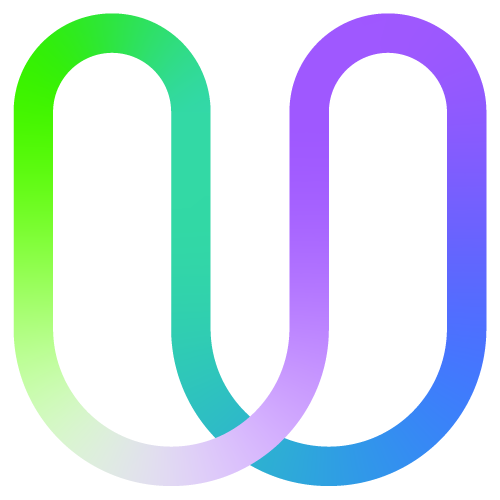 Instructions
LLM
Generated
Output
Text
Tables & Graphs
Custom Formulas
Sector Insights
LLM
CONFIDENTIAL
APR 2024
Instructions
16
[Speaker Notes: Before starting this venture I was an Analyst and PM for an investment fund in Canada where I spent approximately 70% of my time doing crucial work that didn’t generate much value.]
Layers generated by LLM?
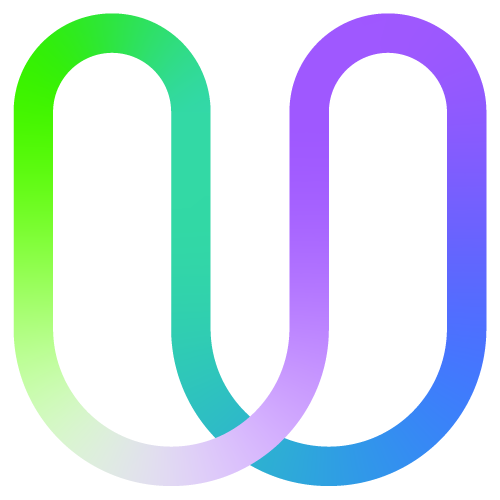 Instructions
LLM
14 Layers over four companies
CONFIDENTIAL
APR 2024
17
[Speaker Notes: 1 Sentence: 

We create software that empowers institutional investors to improve and make their investment analysis process more effective and efficient. So they can capture alpha in the market.]
LLM Generated output
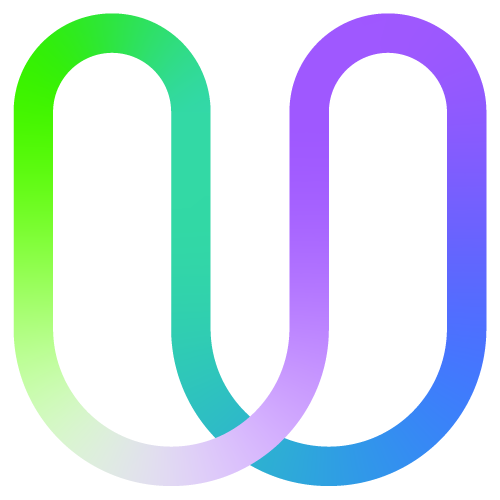 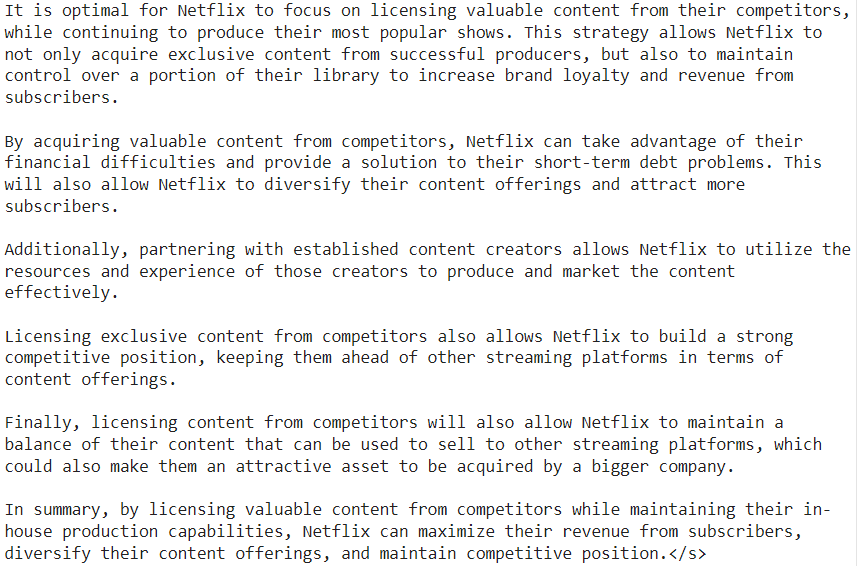 CONFIDENTIAL
APR 2024
18
[Speaker Notes: 1 Sentence: 

We create software that empowers institutional investors to improve and make their investment analysis process more effective and efficient. So they can capture alpha in the market.]
Verified by management
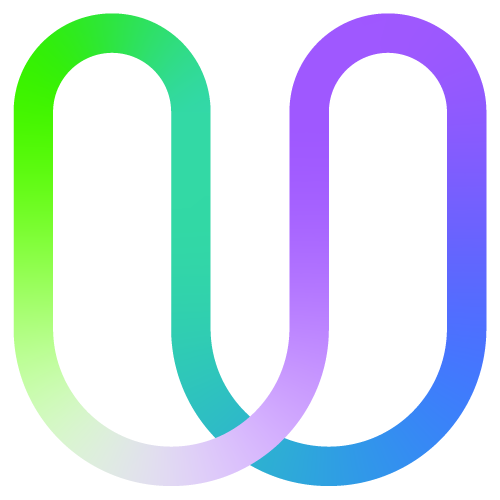 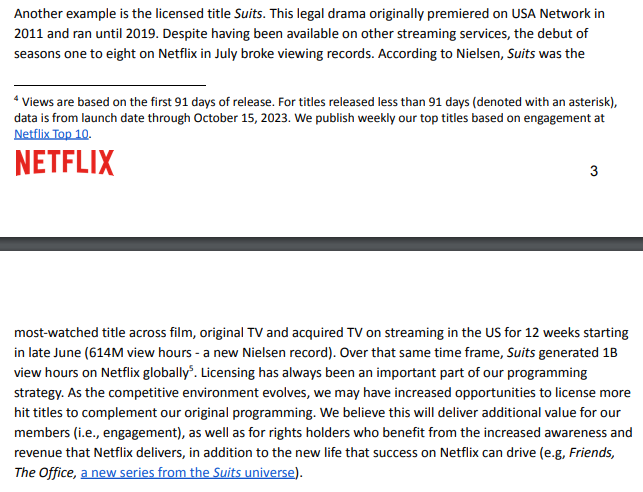 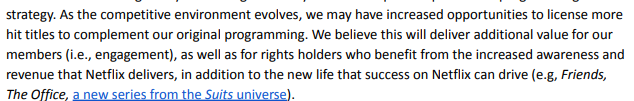 CONFIDENTIAL
APR 2024
19
[Speaker Notes: 1 Sentence: 

We create software that empowers institutional investors to improve and make their investment analysis process more effective and efficient. So they can capture alpha in the market.]
Is this a new data set or an edge?
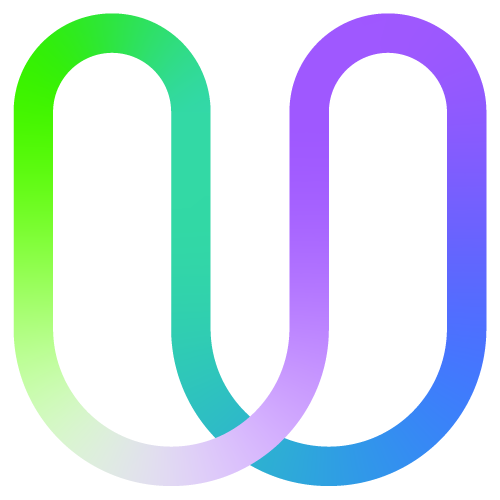 In-depthAnalysis
Smarter Insights
Breadth/Scale
CONFIDENTIAL
APR 2024
Our Mental Model with LLMs
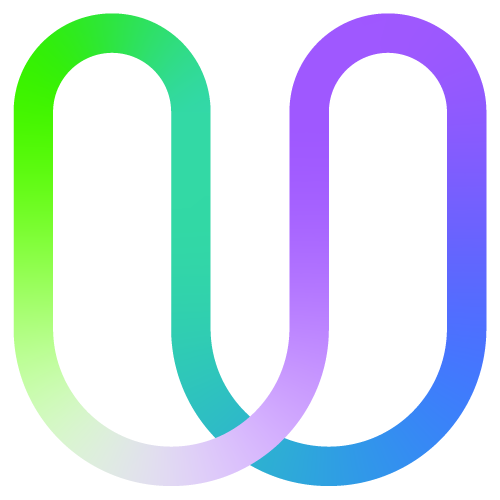 If a task is iterative and simple, LLMs will win.
Capture/organize data from the web
Parts of coding
LLMs will make us more knowledgeable
Above example
Specific Agents
CONFIDENTIAL
APR 2024
A low probability future?
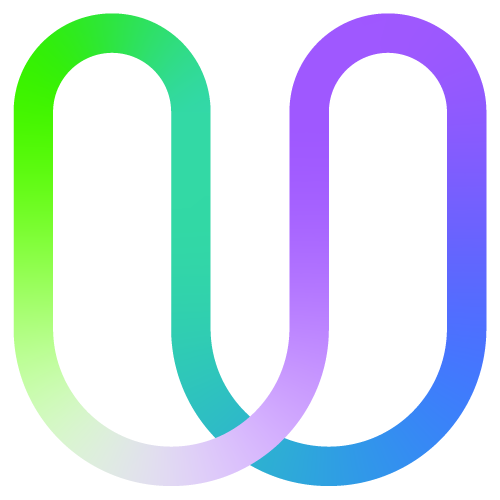 Fundamentalist understand the underlying businesses better than the Quants.
But … Don’t adapt quickly to technology.
CONFIDENTIAL
APR 2024
22
[Speaker Notes: Before starting this venture I was an Analyst and PM for an investment fund in Canada where I spent approximately 70% of my time doing crucial work that didn’t generate much value.]
Machine augmented decisions
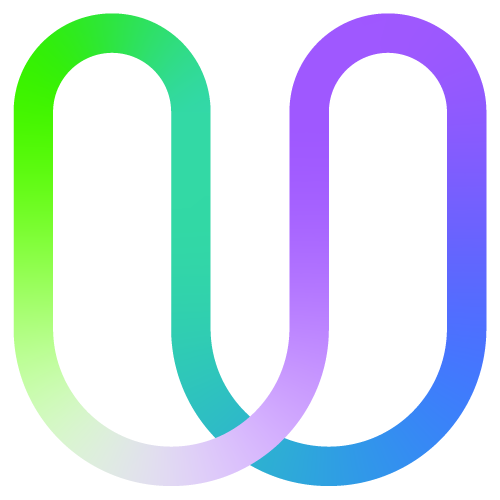 Fundamentalist thinks of a question
Research done by LLM “analyst” 
Value Accretive or Destructive is decided by the Fundamentalist
CONFIDENTIAL
APR 2024
23
Conclusion
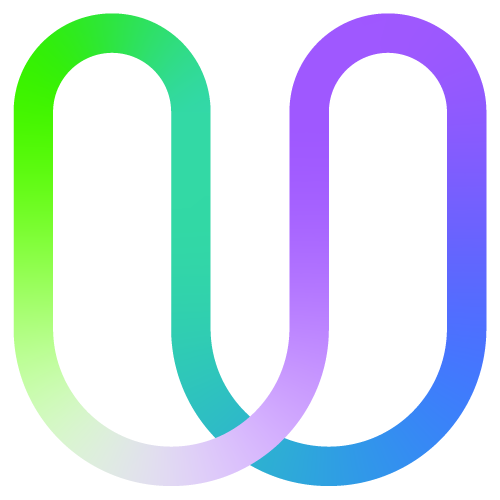 Fundamentalists: will feel like they are working with many really smart friends
Quant world and Fundamental world should converge
Winner: whoever generates the most valuable tokens
CONFIDENTIAL
APR 2024
24
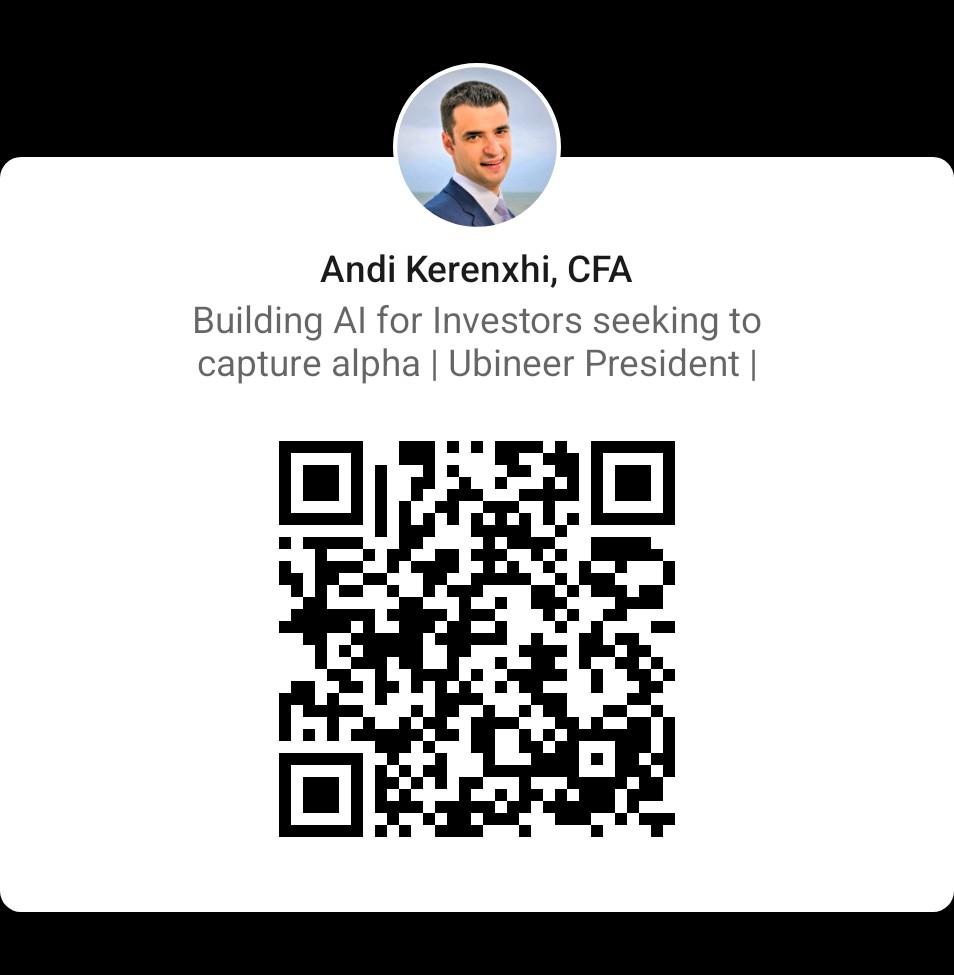 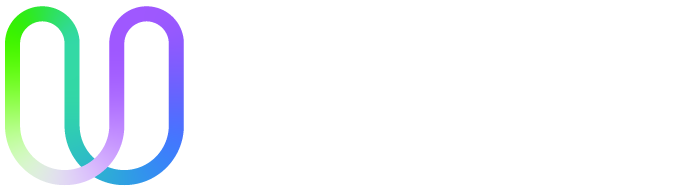 Thanks!
akerenxhi@ubineer.com | www.ubineer.com | @ubineer
CONFIDENTIAL
APR 2024
25
[Speaker Notes: On behalf of our team I want to thank you all  for your time and we looking forward to working with you.]